The Role of Peers for Families in Recovery
Presented by:
Sharon Hesseltine, BSW
Recovery Consultant, Opioid Response Network
Kimberly Hillard, BS
Program Administrator
Department for Behavioral Health Developmental & Intellectual Disabilities
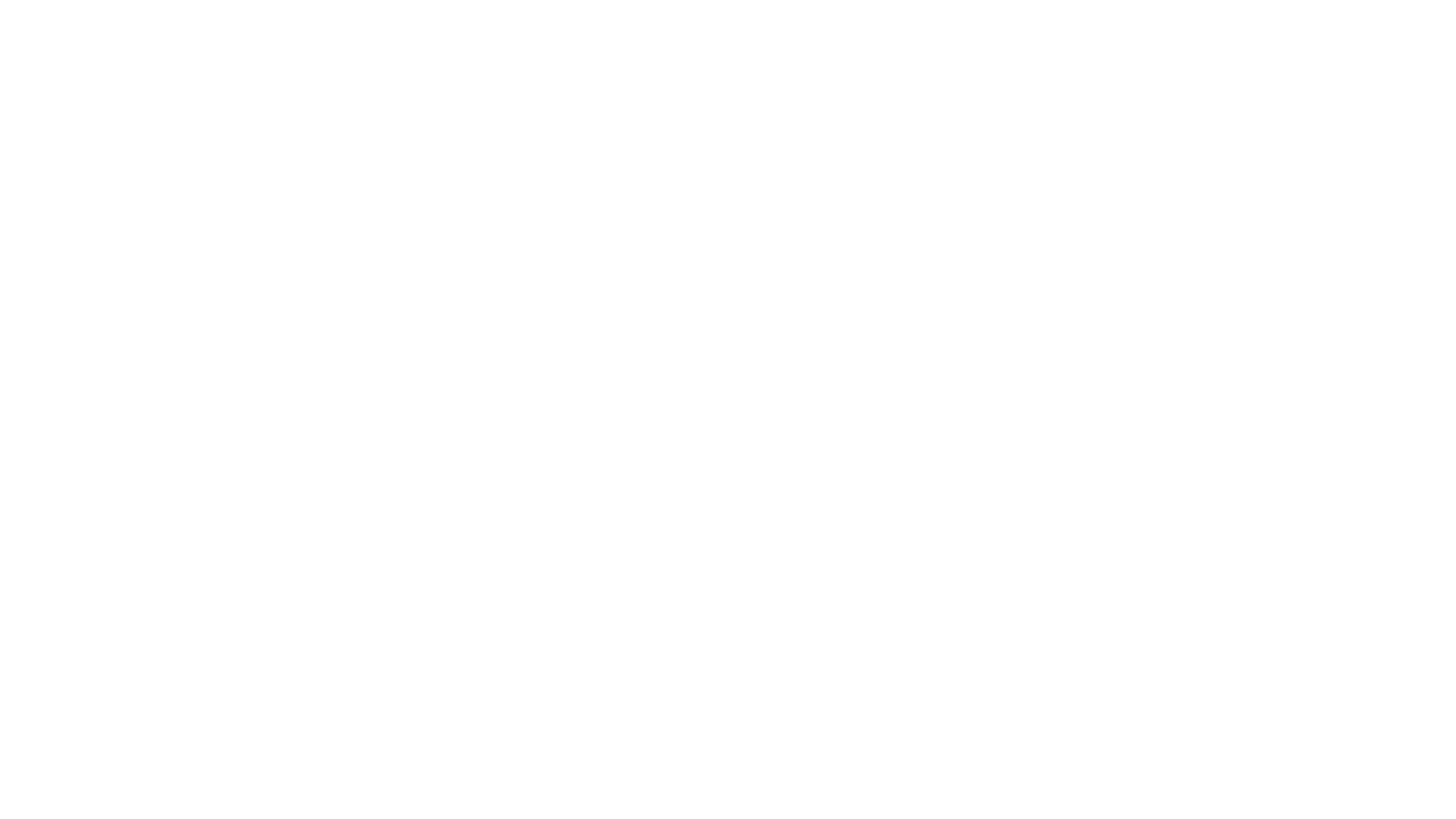 Learning Objectives for Today
What are Peer Recovery Support Services?
Process of giving and receiving non-­‐clinical assistance to support  long-­‐term recovery from substance use disorders 
A peer support specialist brings the lived  experience of recovery, combined with training and supervision, to assist others in initiating and maintaining recovery 
Enhance the quality of personal and family  life in long-­‐term recovery (White, 2009) 
Peer recovery support services can support clinical treatment for substance use disorders
Peer Recovery Support Services
Are essential ingredients in developing a  recovery-­‐oriented system in which clinical treatment plays an important, but not singular, role  
Substance use disorders  are currently understood to be chronic conditions that require long-­‐term management
Acute care substance use treatment without other recovery supports and community connections has  often not been  suﬃcient in helping individuals to maintain long-­‐term recovery 
These supports help people in recovery build recovery capital — the internal and external resources necessary to begin and  maintain recovery
Best & Laudet, 2010; Cloud & Granﬁeld, 2008
Peer Support: What Does it Look Like?
Emotion - A peer support specialist brings their unique lived experience to the table by providing mutual emotional supports to individuals
Affiliation - Support provided by a peer helps facilitate learning of social and recreational skills, build community, and give a person a sense of belonging
Information - Peer support specialists provide informational support; sharing knowledge, information, and at times providing instruction on various topics
Instrument - Peer support specialists may also offer instrumental support by giving concrete assistance to help accomplish tasks such as transportation and access to community or social services
SAMHSA  2009
[Speaker Notes: No matter which function of a PSS you are performing support is an essential component of your role – lets begin with a look at how PSSs provide support

Emotion - Demonstrate empathy, caring, or concern to bolster person’s self-esteem and confidence. – this may occur through direct mentoring as well as peer-led support groups

Affiliation - Promote learning of social and recreational skills, create community, and acquire a sense of belonging. Activities such as Recovery centers, Sports league participation, Alcohol- and drug-free socialization opportunities

Information - Share knowledge and information and/or provide life or vocational skills training. Activities such as parenting class, job readiness training, wellness seminar, life skills classes

Instrument - Provide concrete assistance to help others accomplish tasks.  Thins such as connecting to child care, (or even organizations that provide it), transportation, help accessing community health and social services]
Peer Support Specialists engage in a wide range of activities
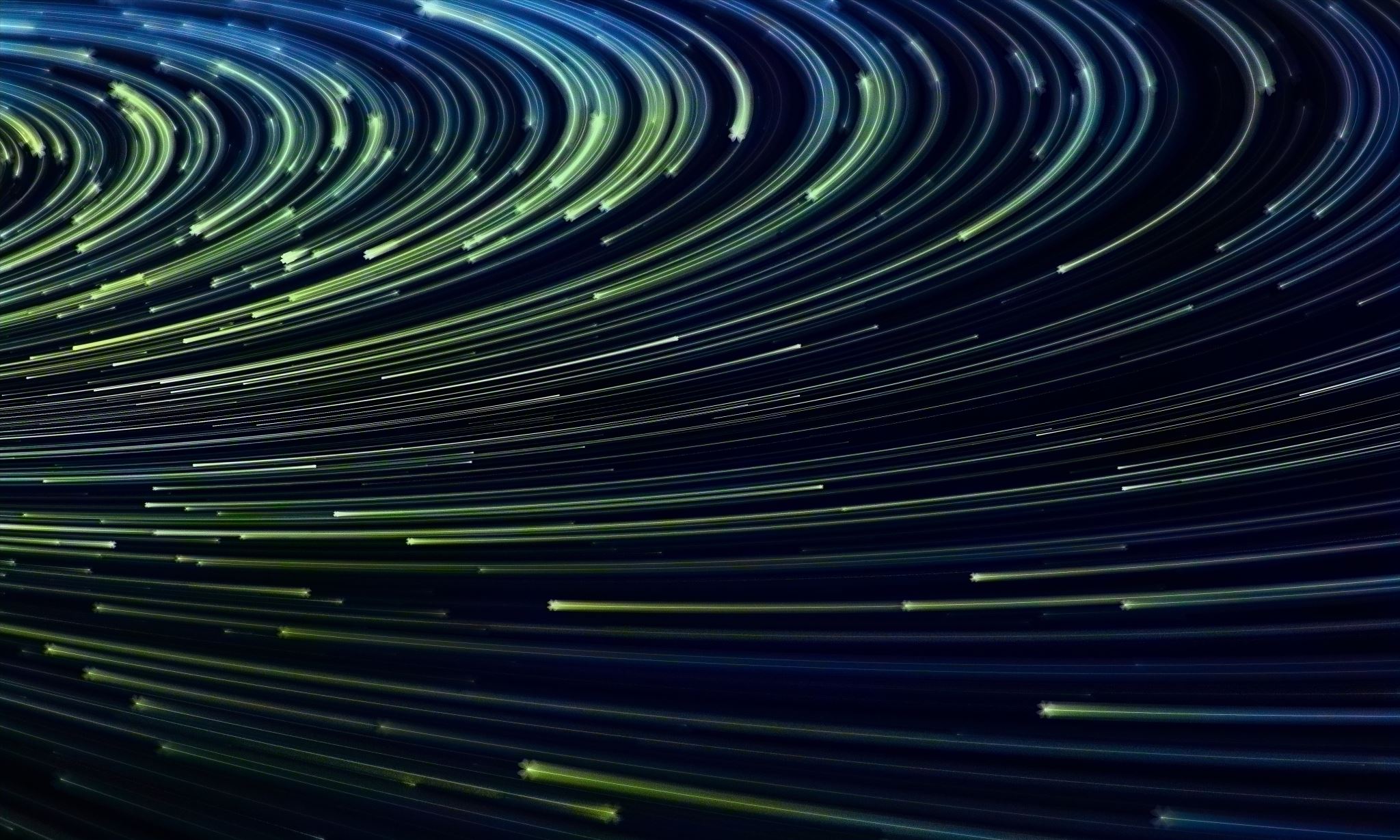 Peer Support Specialists Help Individuals
Potential Functions of Peer Staff
Some Examples Include:
Conducting assertive outreach
Facilitating life skills and other peer support groups
Participating in all phases of person-centered planning processes including assessment and treatment/recovery planning
Focusing on recovery capital assessment at the individual, family and community level
Assisting people in identifying recovery goals and strategies to attain their goals
Orienting people to the variety of resources available in the community and assertively connecting them to those resources
[Speaker Notes: .]
Breakout Rooms
Thinking about families you have worked with that are early in their recovery journey:
What are some ways you would want to be able to collaborate with Peer Recovery Support?
What are two things you would want Peer Recovery Support Specialists to understand about the work you do with families so you could work together to best support children?
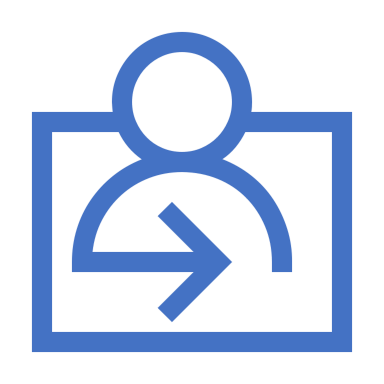 Treatment providers
Recovery Community Centers/Recovery Community Organizations
Hospitals (ED & OB)
As part of Quick Response Teams in partnership with first responders
At Syringe Service Programs
In Public Health Departments
Within Recovery Housing
At primary medical care providers and Federally Qualified Health Centers (FQHC)
Child Welfare
Criminal justice settings including correctional facilities and drug court
Domestic Violence Shelters
Where Might You Find Peer Support Specialists?
Is Peer Recovery Support Eﬀective?
Bassuk, Hanson, Greene, Richard, & Laudet, 2016; Reif et al., 2014
Is Peer Recovery Support Eﬀective?
Emerging research indicates that peer recovery coaching holds promise for supporting recovery from substance use disorders. Taken as a whole, the current body of research suggests that people receiving  peer recovery support may experience:
Improved  relationship  with  treatment  providers
(Sanders et al., 1998;
Andreas et al., 2010)
Increased satisfaction with the overall  treatment experience
(Armitage at al., 2010)
Greater  housing  stability
(Ja et al., 2009)
Increased treatment  retention
(Mangrum, 2008; Deering et
al., 2011; Tracy et al., 2011)
Improved access to  social supports
(O’Connell, ND; Boisvert et al.,
2008; Andreas et al., 2010)
Is Peer Recovery Support Eﬀective? cont.
Emerging research indicates that peer recovery coaching holds promise for supporIng recovery from substance use disorders. Taken as a whole, the current body of research suggests that people receiving  peer recovery support may experience:
Decreased  criminal  jusIce  involvement
(Rowe, et al., 2007;
Mangrum, 2008)
Reduced  substance use
(Bernstein, et al., 2005; Boyd
et al., 2005; Kamon & Turner,  2013; Mangrum, 2008;  O’Connell, ND; Rowe, et al.,  2007; Armitage at al., 2010)
Reduced  recurrence rates
(Boisvert et al., 2008)
Decreased emergency  service uIlizaIon
(Kamon & Turner, 2013)
Lived Experience - Video
Breakout Rooms
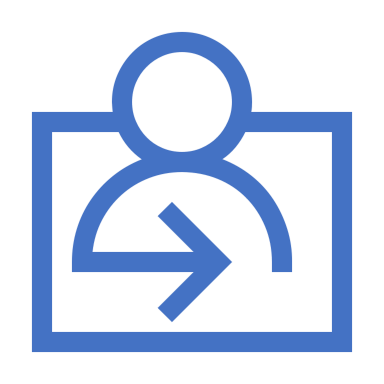 Based on the video what is one word that your group would use to describe the work of Peer Support Specialists?
In your community, who would you need to connect with to be able to begin the process of collaborating to support families with SUD and their children?
What are 2 ways you can leverage the knowledge and lived experience of Peer Support Specialists in your community to increase your own understanding of SUD and strategies for supporting families?
References
Armitage, E. V., Lyons, H., & Moore, T. L. (2010). Recovery Association Project (RAP), Portland, Oregon. Alcoholism Treatment Quarterly, 28(3), 339–357.
Bernstein, E., Bernstein, J., Tassiopoulos, K., Heeren, T., Levenson, S., & Hingson, R. (2005). Brief motivational intervention at a clinic visit reduces cocaine and  heroin use. Drug and Alcohol Dependence, 77(1), 49–59.
Boisvert, R. A., Martin, L. M., Grosek, M., & Claire, A. J. (2008). Effectiveness of a peer-support community in addiction recovery: Participation as intervention.
Occupational Therapy International, 15(4), 205–220
Boyd, M. R., Moneyham, L., Murdaugh, C., Phillips, K. D., Tavakoli, A., Jackwon, K., . . . Vyavaharkar, M. (2005). A peer-based substance abuse intervention for  HIV+ rural women: A pilot study. Archives of Psychiatric Nursing, 19(1), 10–7.
Ja, D. Y., Gee, M., Savolainen, J., Wu, S., & Forghani, S. (2009). Peers Reaching Out Supporting Peers to Embrace Recovery (PROPSPER): A final evaluation  report. San Francisco, CA: DYJ, Inc., for Walden House, Inc., and the Center for Substance Abuse Treatment, Substance Abuse and Mental Health Services  Administration.
Kamon, J., & Turner, W. (2013). Recovery coaching in recovery centers: What the initial data suggest: A brief report from the Vermont Recovery Network.
Montpelier, VT: Evidence-Based Solutions.
Mangrum, L. (2008). Creating access to recovery through drug courts: Final evaluation report for the Texas Department of State Health Services. Austin, TX:  University of Texas Addiction Research Institute. Retrieved from http://view.officeapps.live.com/op/view.aspx?src=http%3A%2F%2Fwww.utexas.edu%  2Fresearch%2Fcswr%2Fnida%2Fdocuments%2FATRFinalEvaluationReport-Final.doc
Min, S. Y., Whitecraft, E., Rothbard, A. B., & Salzer, M. S. (2007). Peer support for persons with co-occurring disorders and community tenure: A survival  analysis. Psychiatric Rehabilitation Journal, 30(3), 207–213. doi: 10.2975/30.3.2007.207.213
O’Connell, M. J., Flanagan, E. H., Delphin-Rittmon, M. E., & Davidson, L. (2017). Enhancing outcomes for persons with co-occurring disorders through skills  training and peer recovery support. Journal of Mental Health, Epub ahead of print. Retrieved from http://dx.doi.org/10.1080/09638237.2017.1294733
Rowe, M., Bellamy, C., Baranoski, M., Wieland, M., O’Connell, M. J., Benedict, P., . . . Sells, D. (2007). A peer-support, group intervention to reduce substance  use and criminality among persons with severe mental illness. Psychiatric Services, 58(7), 955–961.
The Value of Peers, SAMHSA, BRSS-TACS, 2017 Retrieved from: https://www.samhsa.gov/sites/default/files/programs_campaigns/brss_tacs/value-of-peers-2017.pdf